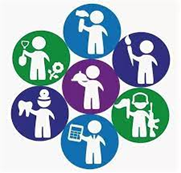 ОСЫНДАЙ МАМАНДЫҚ БАРЕСТЬ ТАКАЯ ПРОФЕССИЯ
Логистика жөніндегі  менеджер
Менеджер по логстике
МАМАНДЫҚ ТУРАЛЫ
О ПРОФЕССИИ
Логистика менеджері жүктерді жеткізуге жауап береді. Ол олардың жөнелтілуін және белгіленген мерзімде алынуын қадағалайды, тасымалдау қызметтерін ұсынатын компанияларды іздейді, олармен келісімшарттар жасайды, кедендік және жүктерді сақтау мәселелерімен айналысады
Менеджер по логистике отвечает за доставку грузов. Он следит за тем, чтобы они отправлялись и получались в установленные сроки, ищет компании, которые предоставляют услуги перевозки, заключает с ними договоры, занимается вопросами, связанными с таможней и хранением грузов
БІЛУ КЕРЕК
ДОЛЖЕН ЗНАТЬ
жобалау негіздері, логистикалық жүйелер, логистикалық байланыстарды қалыптастыру;
логистикалық ақпараттық жүйелер және олардың функциялары;
болжау принциптері, логистика және логистиканы жоспарлау;
ресімдеуге қойылатын талаптар жеткізу, көлік, қойма, сату және қаржылық құжаттама;
менеджмент, маркетинг негіздері, заманауи бизнес-технологиялар өндірістері, қаржылық басқаруды ұйымдастыру.
основы проектирования
логистических систем, формирования логистических связей;
логистические информационные 
системы и их функции;
принципы прогнозирования в
логистике и планирования логистики;
требования к оформлению 
снабженческой, транспортной, складской, сбытовой и финансовой документации.
основы менеджмента, маркетинга, 
организации производства, современных бизнес-технологий, финансового управления.
Логистика жөніндегі менеджер келесі қасиеттерге ие болу керек:
Менеджер по логистике должен обладать следующими качествами:
ответственность; 
собранность и оперативность;
 коммуникабельность, способность в сжатые сроки наладить контакт с абсолютно незнакомыми людьми; 
технический склад ума, системность мышления, способность к анализу; 
организаторские способности.
жауапкершілік;
жинақылық және жеделділік;
әдептілік, қысқа мерзімде мүлдем бейтаныс адамдармен байланыс орнату мүмкіндігі;
техникалық ойлау, жүйелі ойлау, талдау қабілеті;
ұйымдастырушылық қабілеті.
МЕДИЦИНАЛЫҚ ҚАРСЫ КӨРСЕТКІШТЕР:
МЕДИЦИНСКИЕ ПРОТИВОПОКАЗАНИЯ
психические и нервные заболевания; 
плохое зрение м слух.
психикалық және жүйке аурулары;
нашар көру және есту.
МАМАНДЫҚ АЛУ ЖОЛДАРЫ
ПУТИ ПОЛУЧЕНИЯ    ПРОФЕССИИ
Қазақ ұлттық аграрлық зерттеу университеті 
Туран университеті 
Әл-Фараби атындағы Қазақ ұлттық университеті
Казахский национальный аграрный исследовательский университет
Университет Туран 
Казахский национальный университет имени Аль-Фараби